WELKOM
In deze les gaan we:
Leren wanneer een grafiek een berg- of een dalparabool is
Leren hoe je uitzoekt of een punt op de parabool ligt
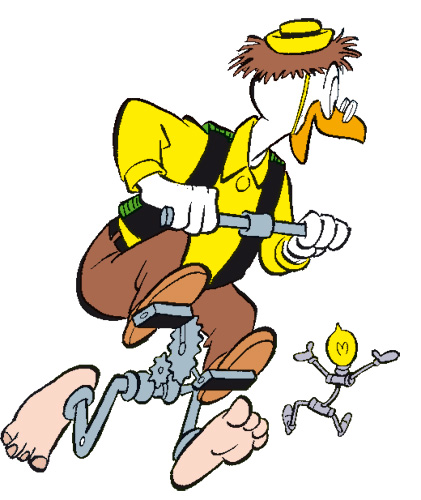 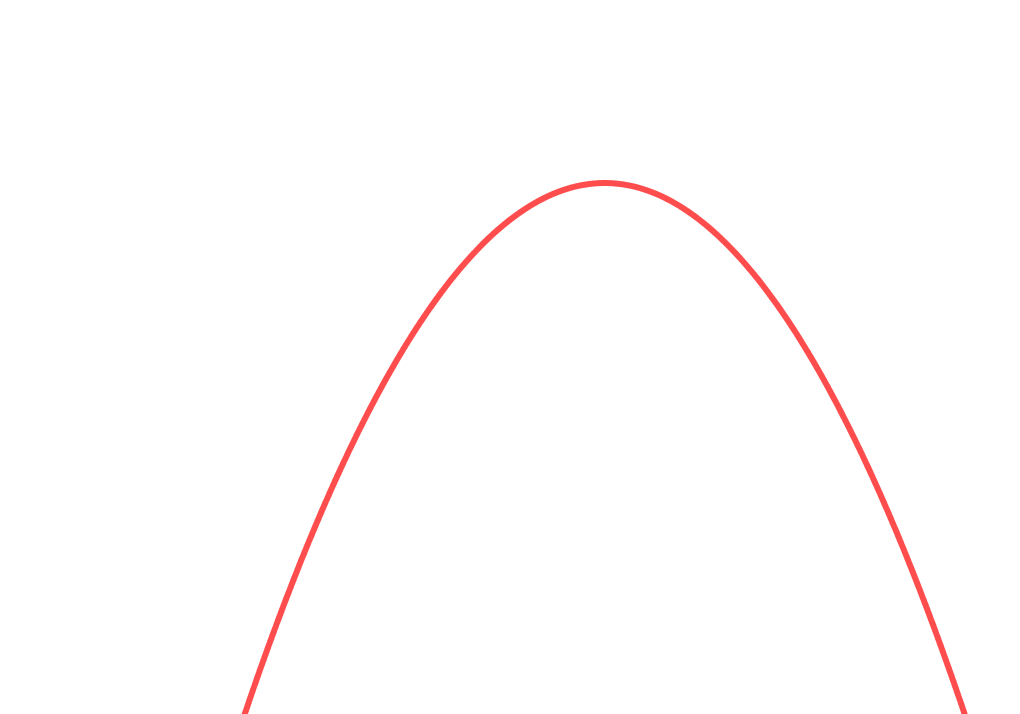 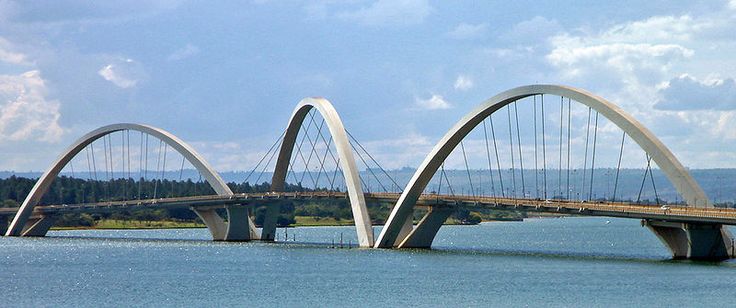 VOORKENNIS
We hebben in de vorige les geoefend met het maken van een grafiek bij een formule. Hieronder staan een paar voorbeelden van formules waarmee we toen hebben gewerkt.
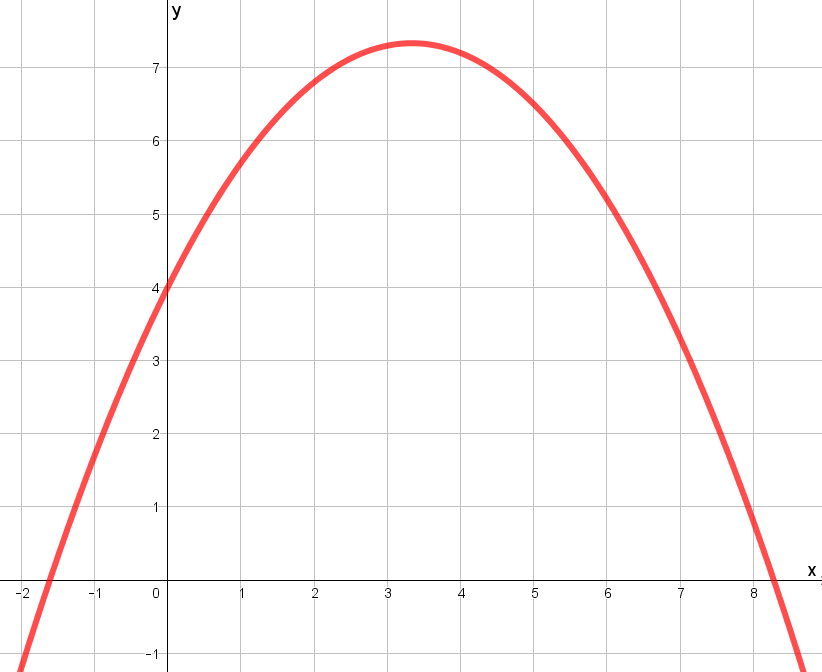 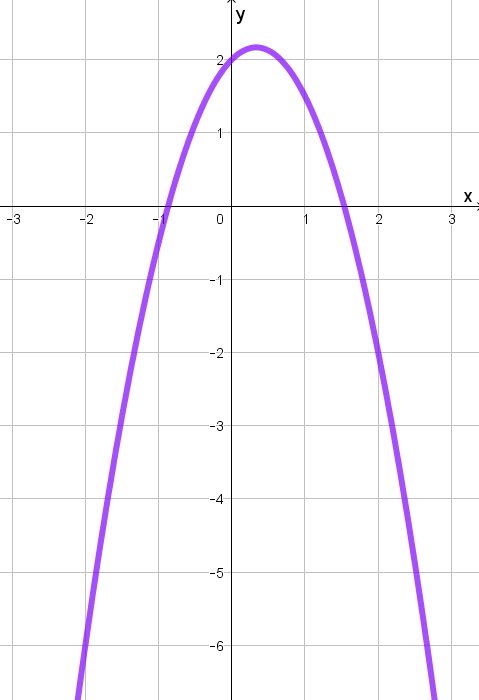 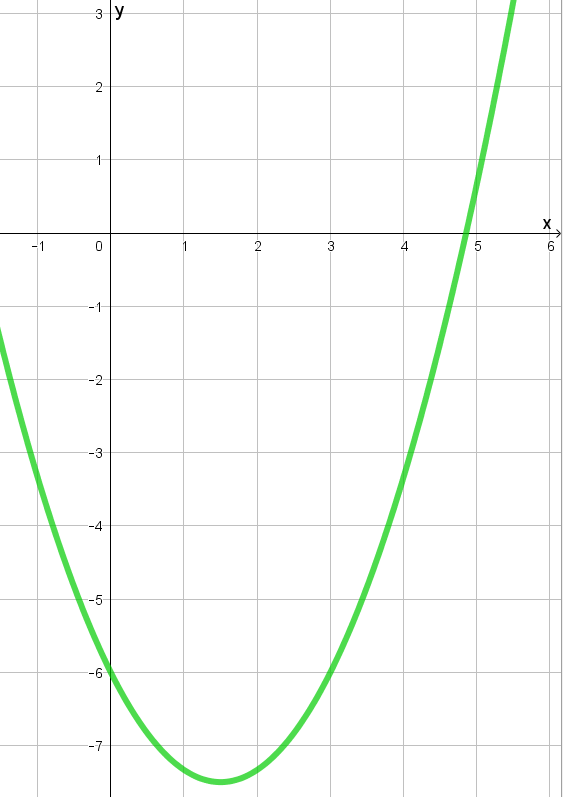 We zien dat sommige parabolen de vorm van een berg hebben, en andere van een dal. Maar kunnen we dat ook aan de formule zien?
Opdracht in groepjes:
-Zet je tafels in groepjes van 4
-Open het bestand ‘formules.ggb’ in Geogebra
-Experimenteer met de schuifknoppen
-Schrijf op wat je denkt dat elke schuifknop doet
-Wanneer is de grafiek een bergparabool?
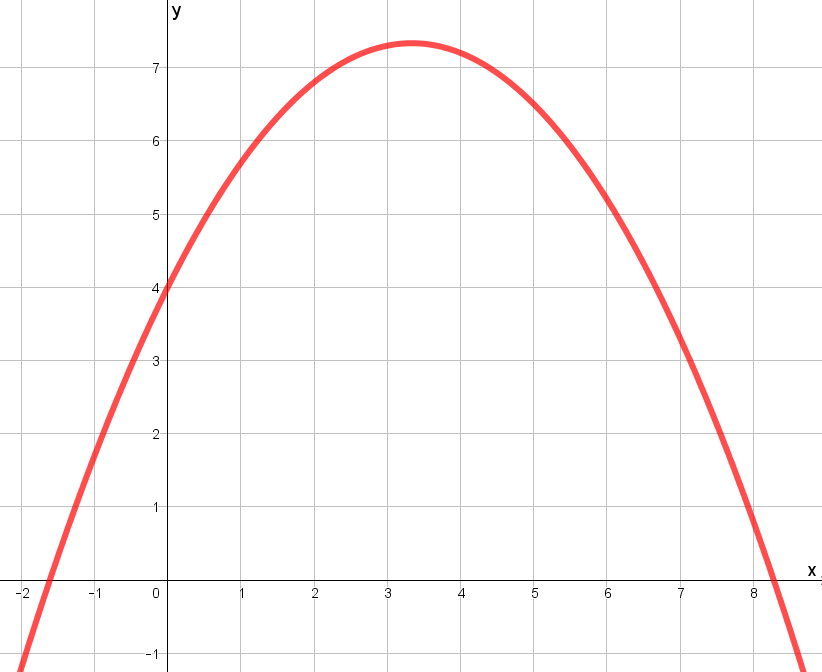 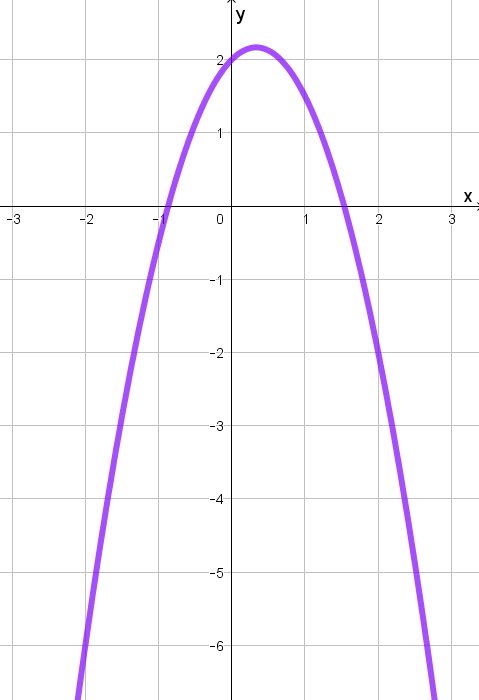 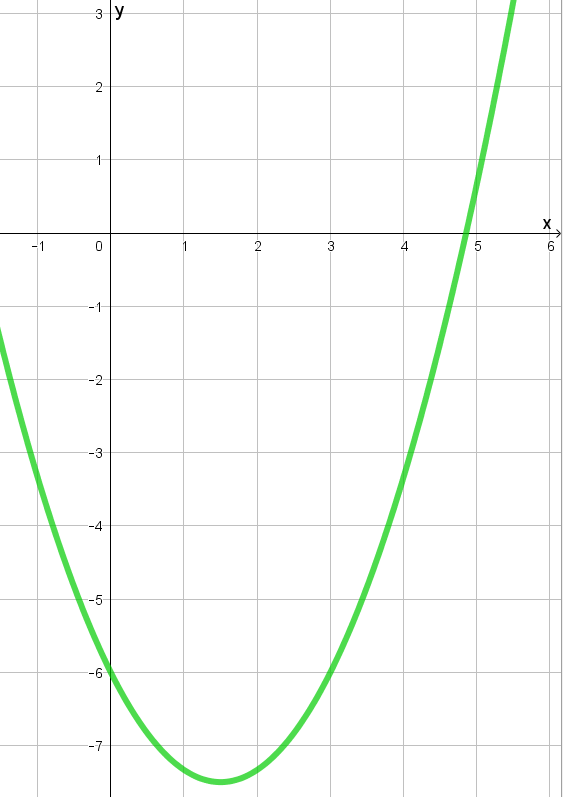 FORMULE EN GRAFIEK: CONCLUSIES
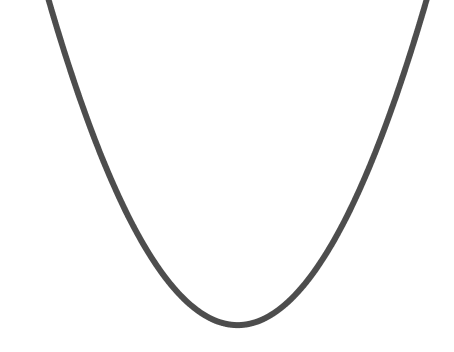 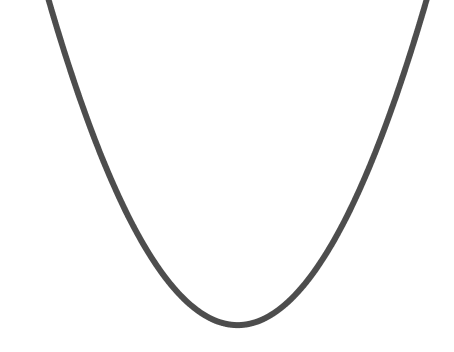 FORMULE EN GRAFIEK: OEFENEN
PUNTEN OP DE GRAFIEK: THEORIE
Je hebt het filmpje gekeken over hoe je erachter komt of een bepaald punt op de grafiek ligt. Als dit duidelijk is, kun je inloggen op Socrative, kamer _________.
Maak de oefenopgaven.

Zijn hier onduidelijkheden over, volg dan de voorbeeldopgave.
Filmpje: https://youtu.be/Qt9E7McQFi0
Quiz op: https://b.socrative.com/teacher/#import-quiz/32057855
PUNTEN OP DE GRAFIEK: THEORIE
Theorie duidelijk? Socrative: Kamer ________
Log in en maak de oefenopdrachten.
Vragen over theorie? Volg het voorbeeld:
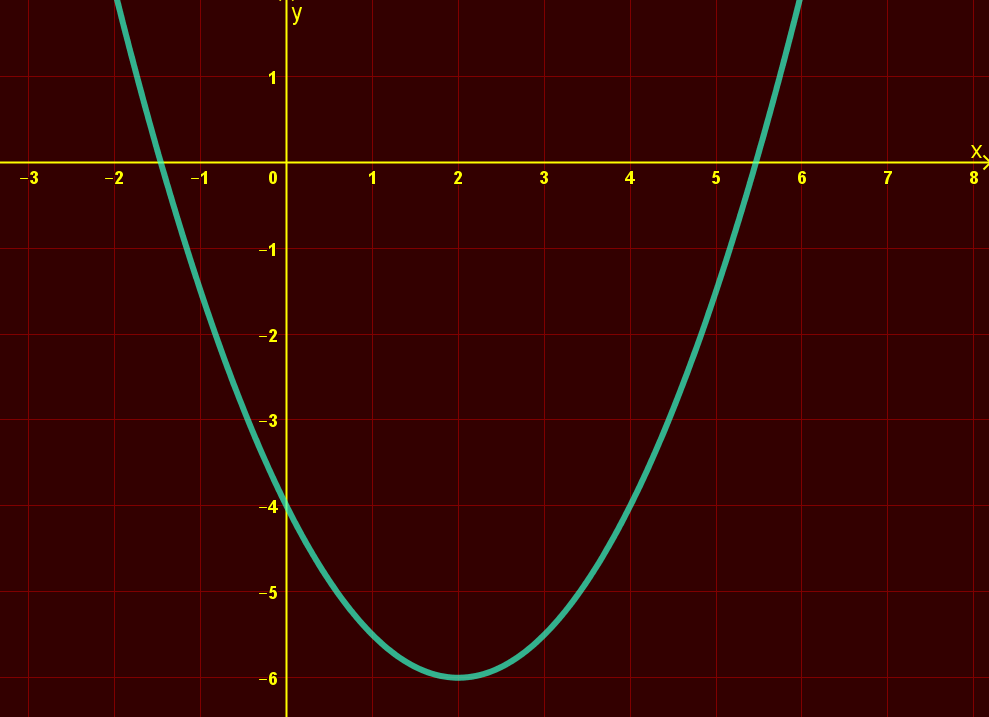 PUNTEN OP DE GRAFIEK: THEORIE
Net Socrative-opgaven gemaakt?
Verdieping: Punten met letters
Net uitleg gevolgd?
Maak nu de opgaven op Socrative (kamer ____)
AFSLUITING
Vandaag hebben we geleerd…
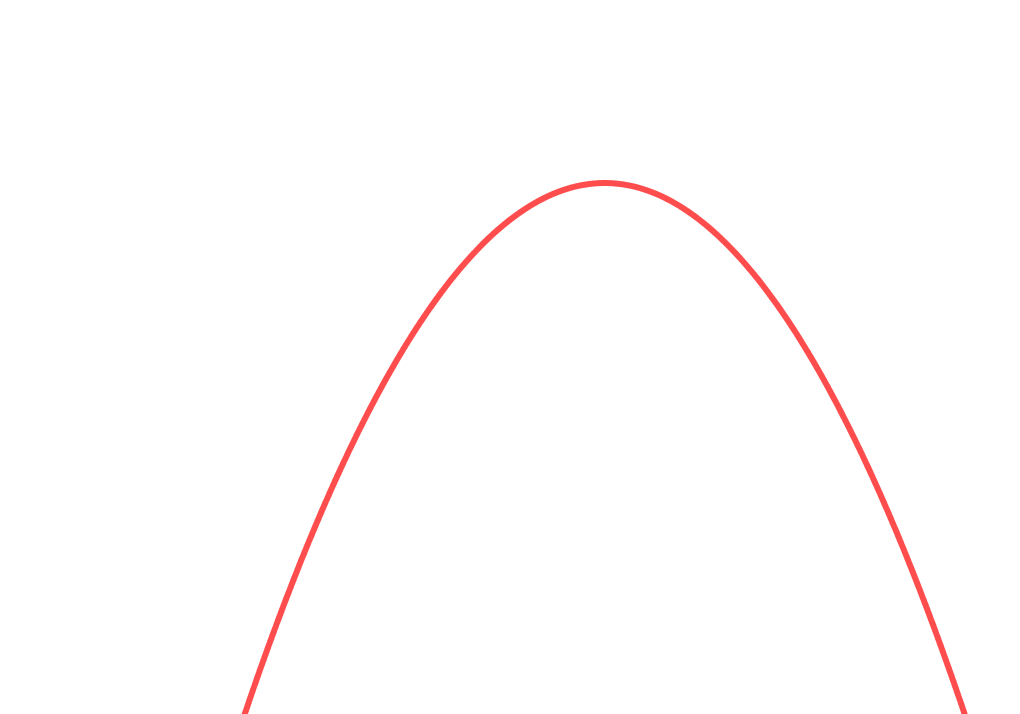 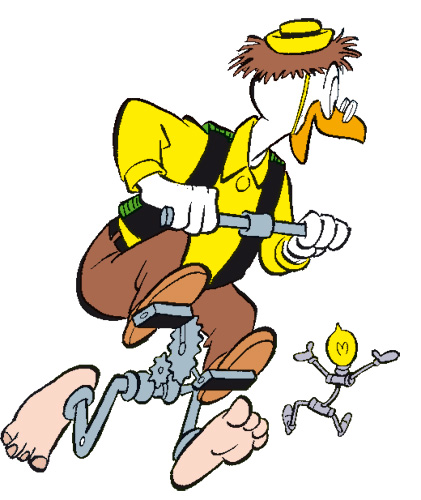 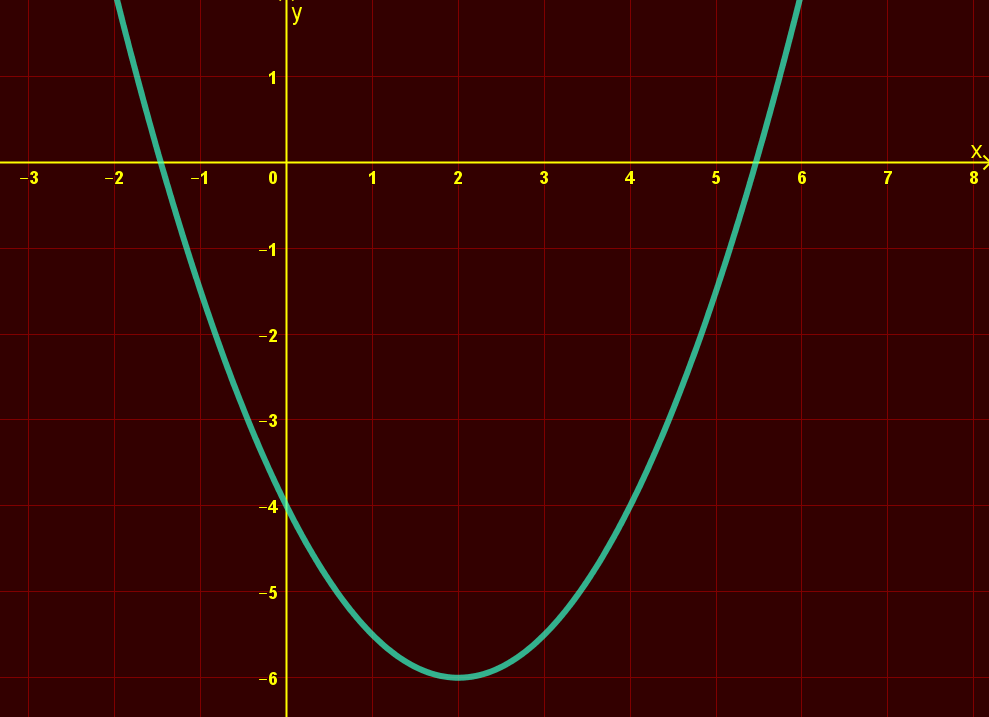 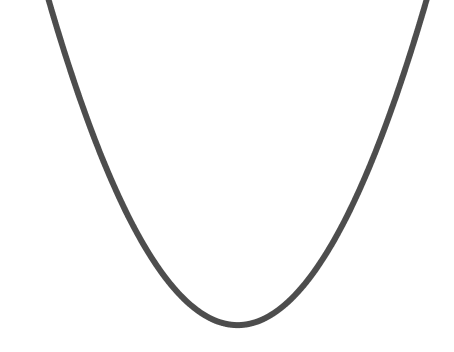 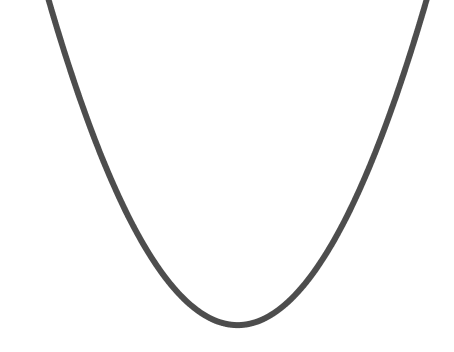 Oefen verder met het huiswerk: Opgave ____________